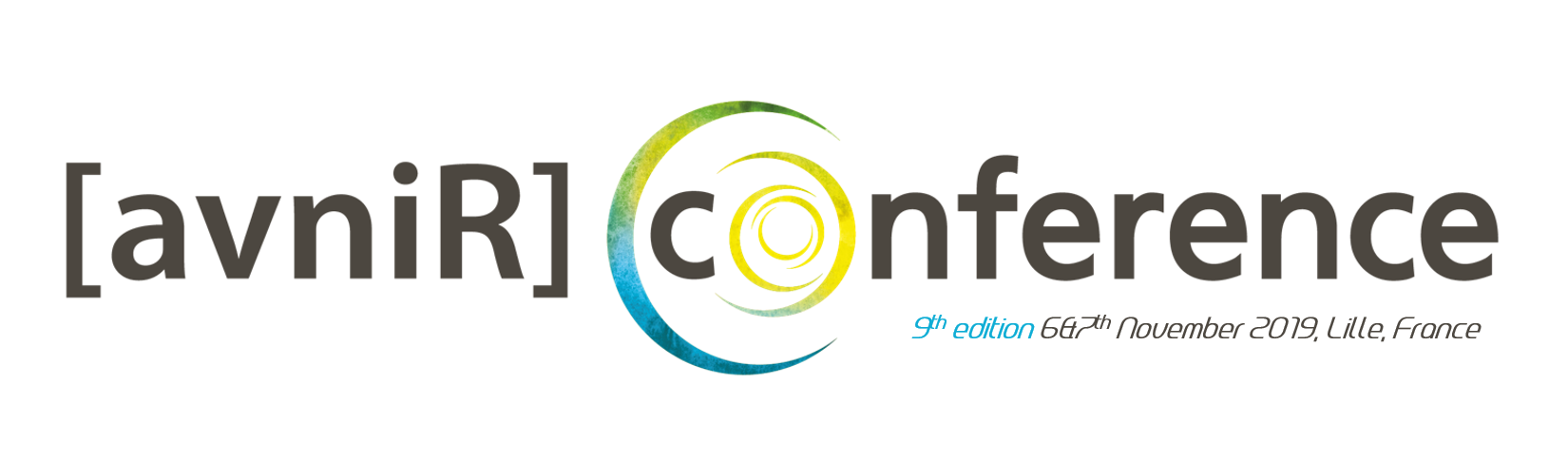 Implementing a future more circular
Nearly 300 public decision-makers, companies, researchers and consulting firms will gather around the applications of Life Cycle Assessment (LCA) and Ecodesign for the implementation of the circular economy! 

congres.avnir.org - www.avnir.org
November 6 and 7, 2019
Lille, France
Preferential rates before september 30
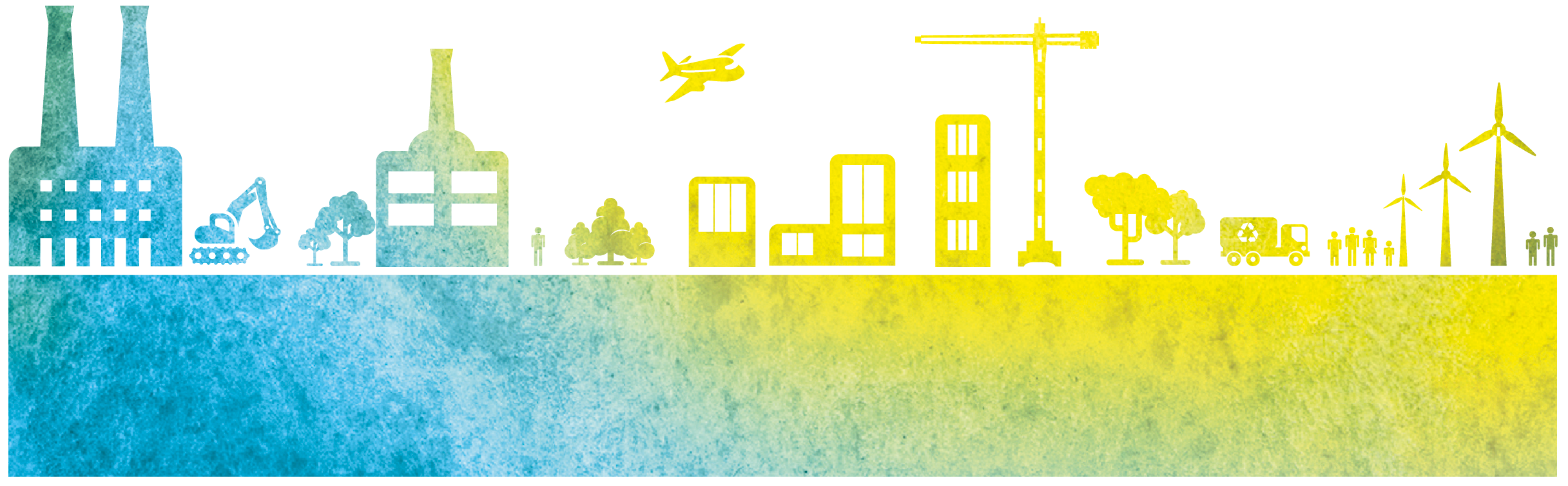